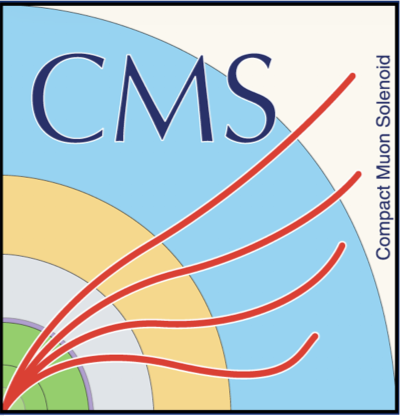 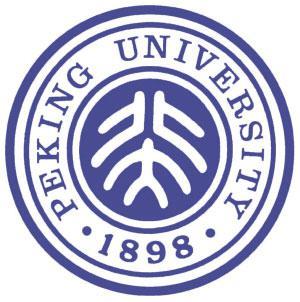 Recent τ g-2 measurement at CMS
Zongsheng He
Peking University
on behalf of the CMS Collaboration
 
PASCOS, 2024, Quy Nhon, Vietnam
July-10th, 2024
zongsheng.he@cern.ch
1
PASCOS
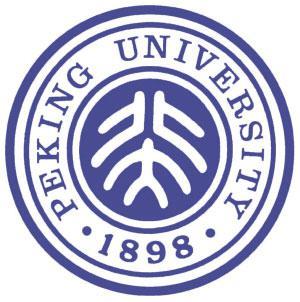 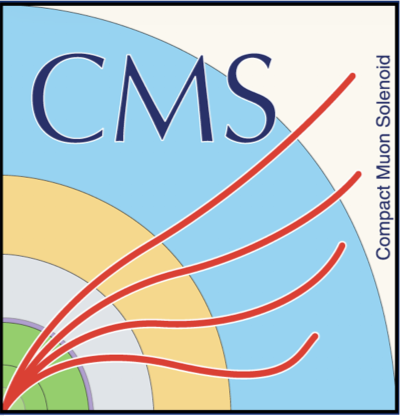 Outline
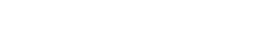 2
PASCOS
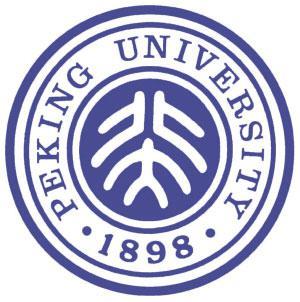 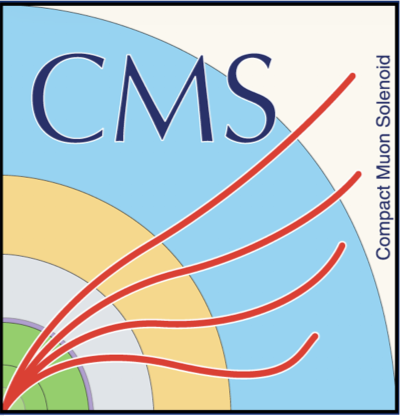 Anomalous Magnetic Moments of lepton
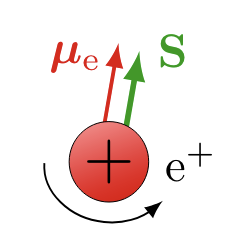 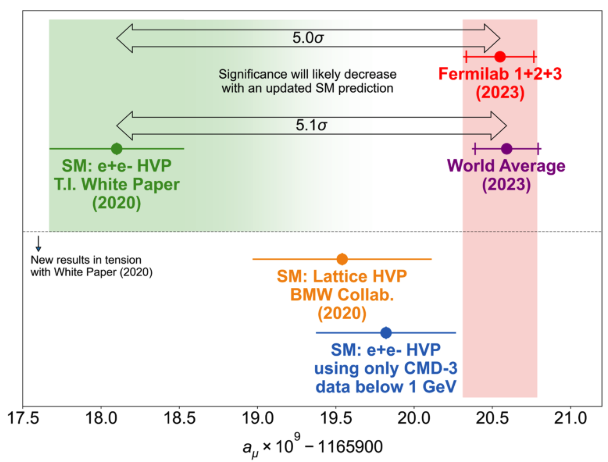 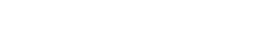 3
PASCOS
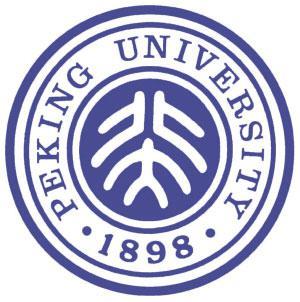 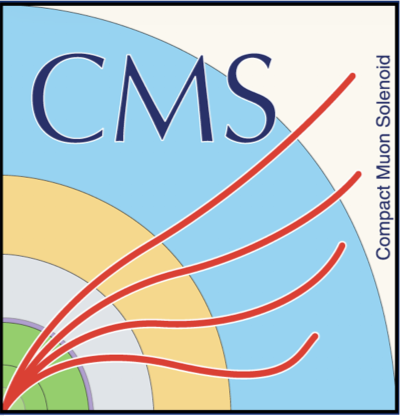 aτ and electric dipole moment dτ can be probed from γττ vertex
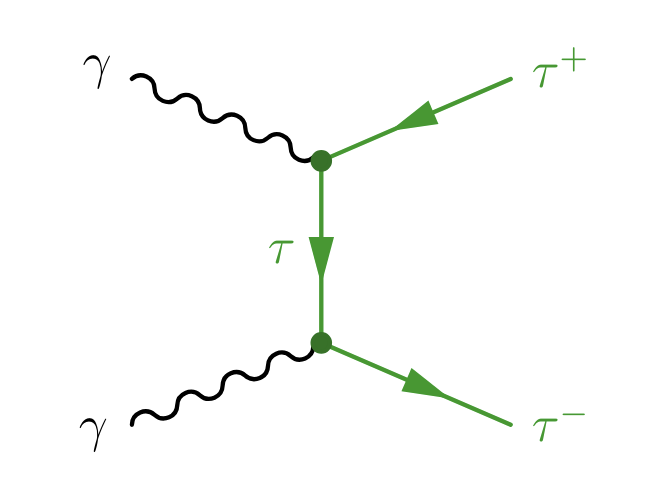 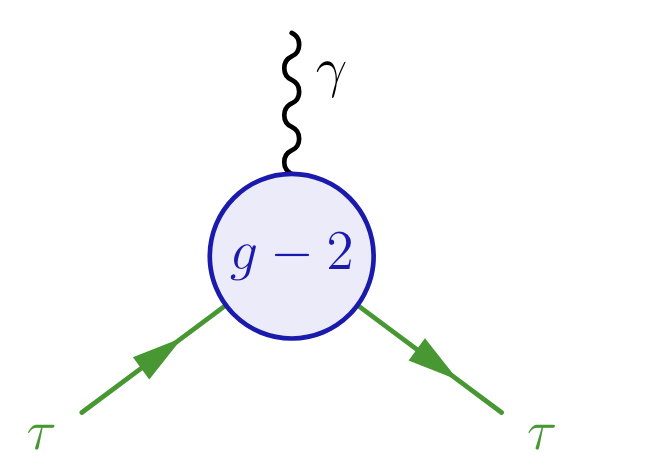 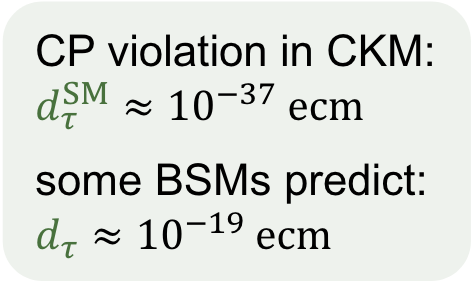 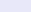 aτ & dτ
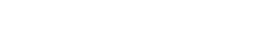 Constraints on electromagnetic moments aτ & dτ with form factors ( DELPHI & ATLAS ) or SMEFT (these 2 studies)
4
PASCOS
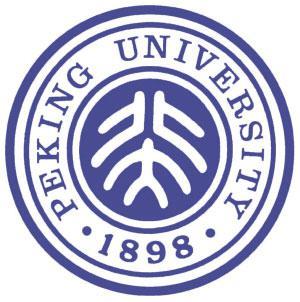 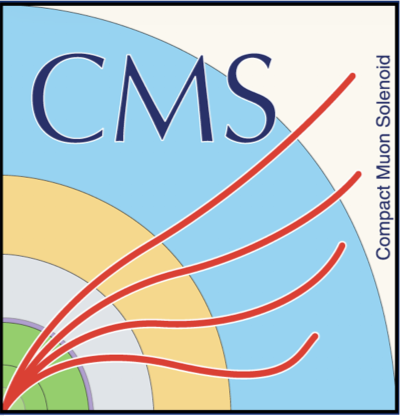 EFT Interpretation
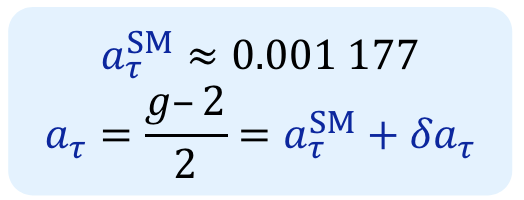 5
PASCOS
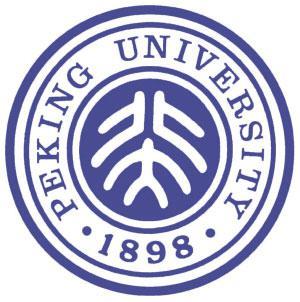 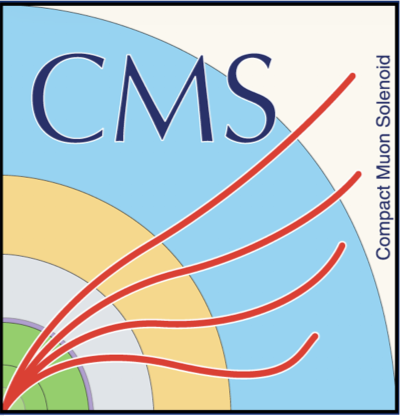 CMS pp
Approaching the Schwinger term
DELPHI
OPAL
CMS PbPb
aτ precision
Higher-order corrections
BSM effects
Schwinger term
Dirac
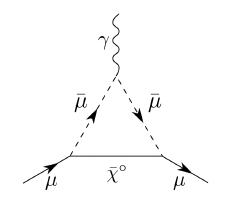 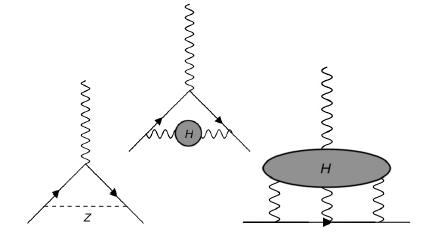 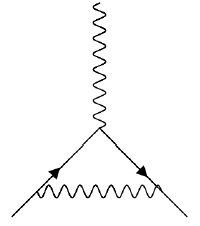 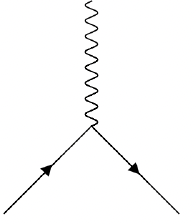 Heavy ion
pp with track counting
pp with proton tagging
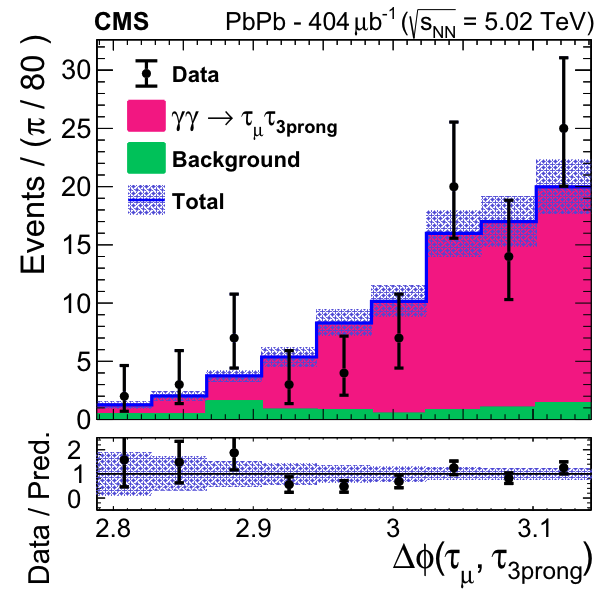 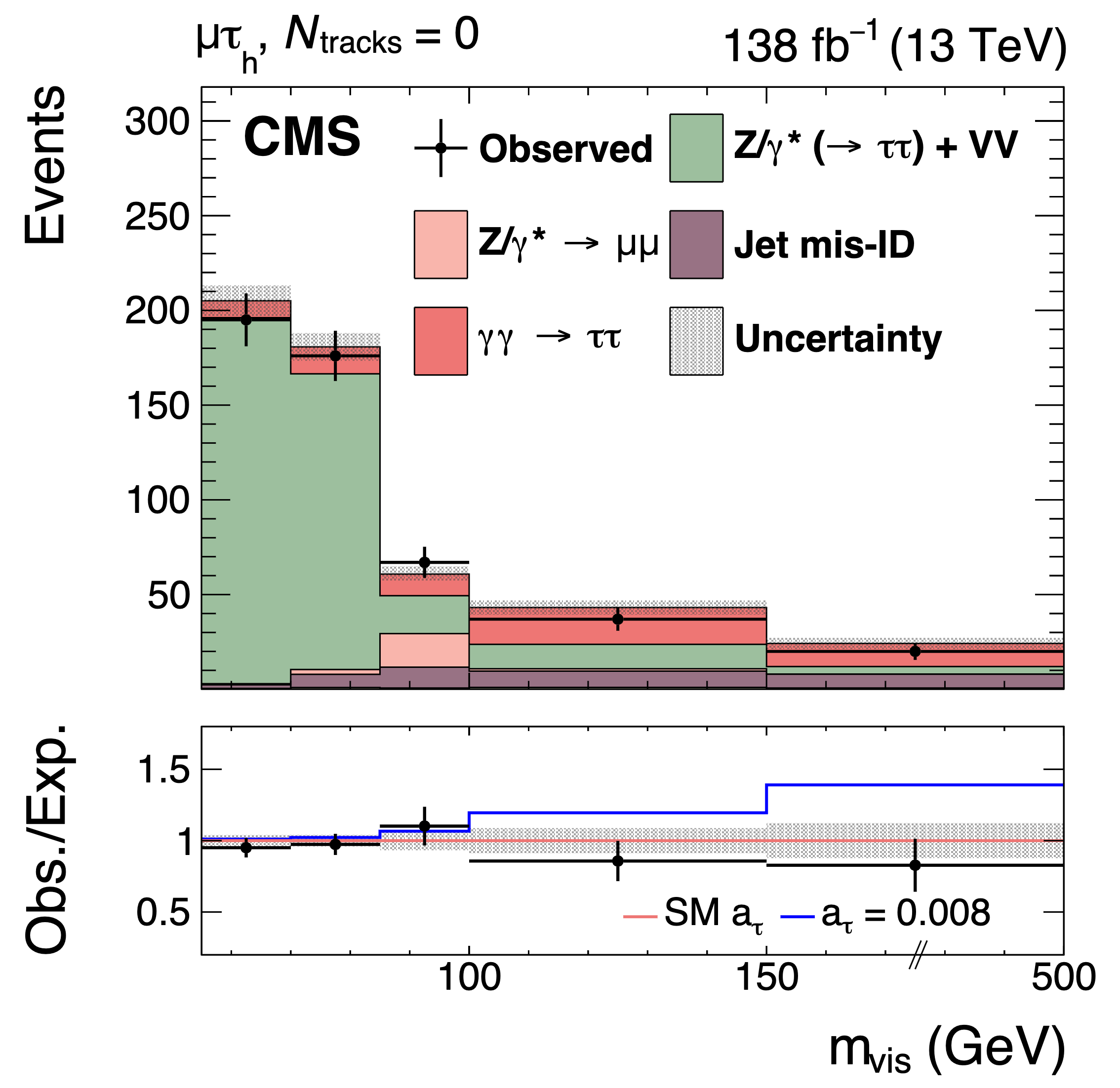 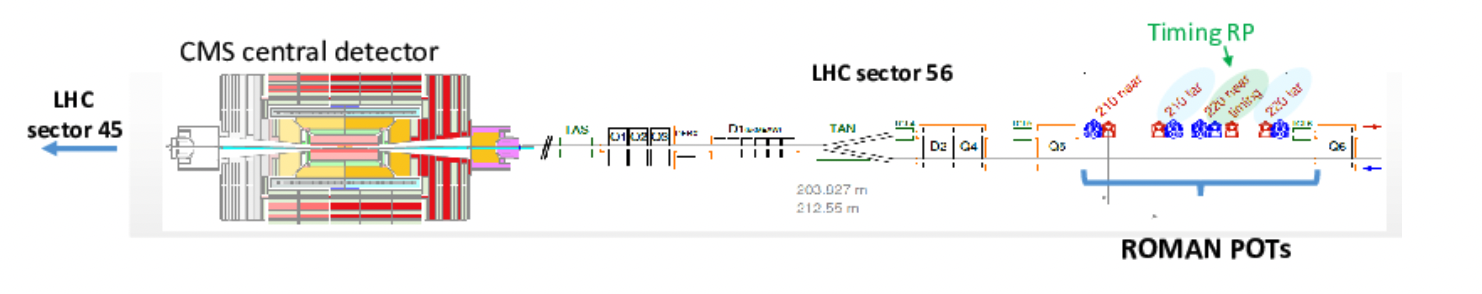 PPS approved for Run-4
mττ
2TeV
50GeV
6
350GeV
PASCOS
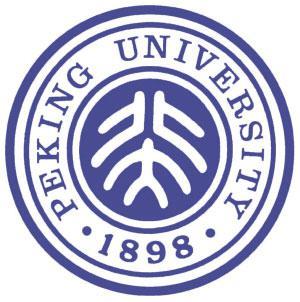 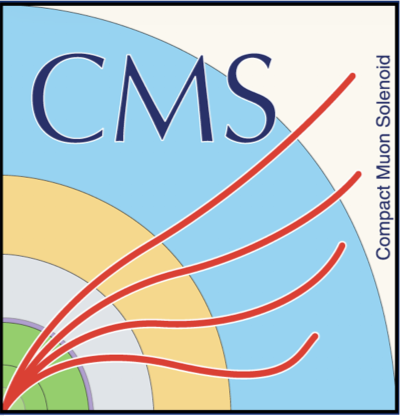 CMS Detector
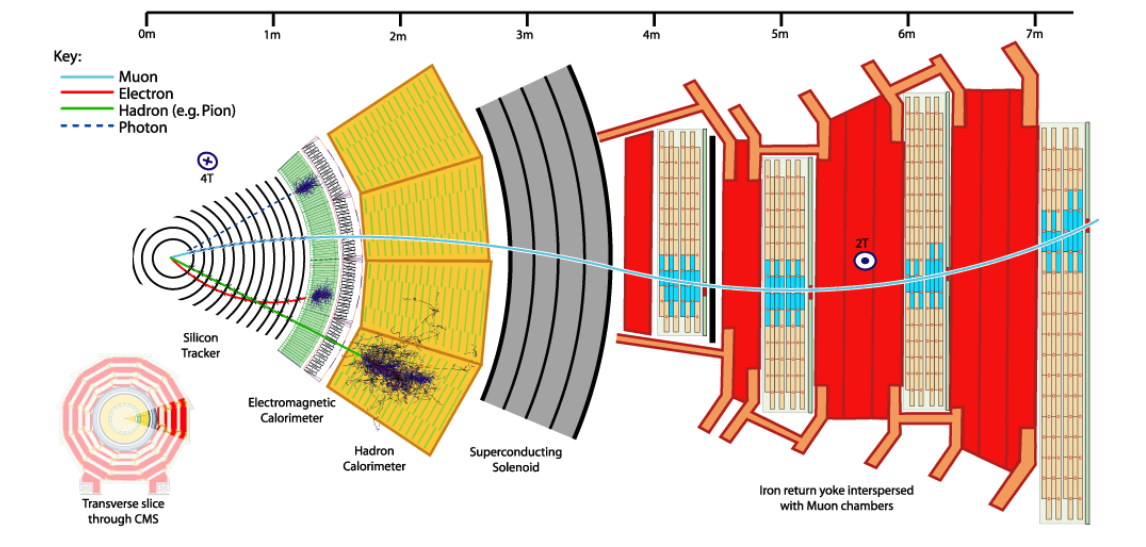 excellent muon reconstruction
7
PASCOS
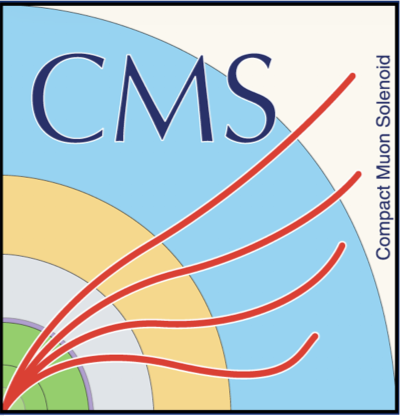 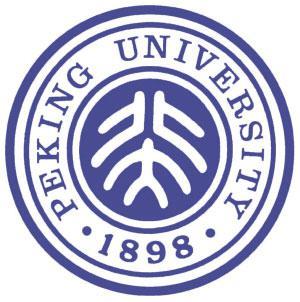 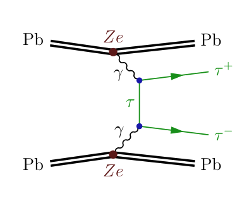 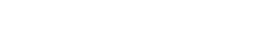 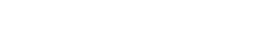 8
PASCOS
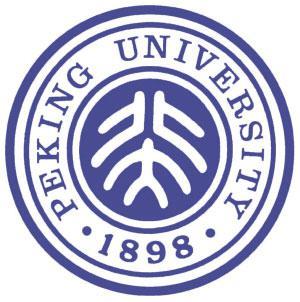 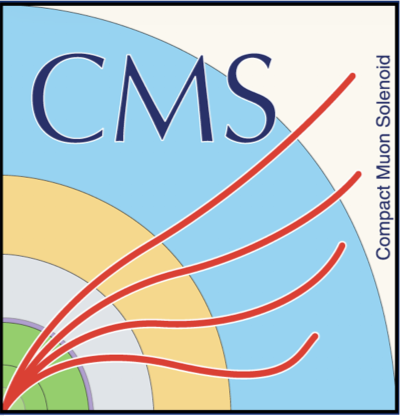 Analysis Overview
Basic selections
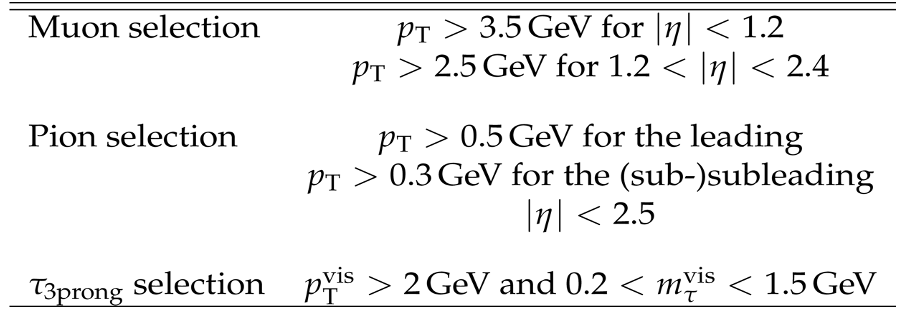 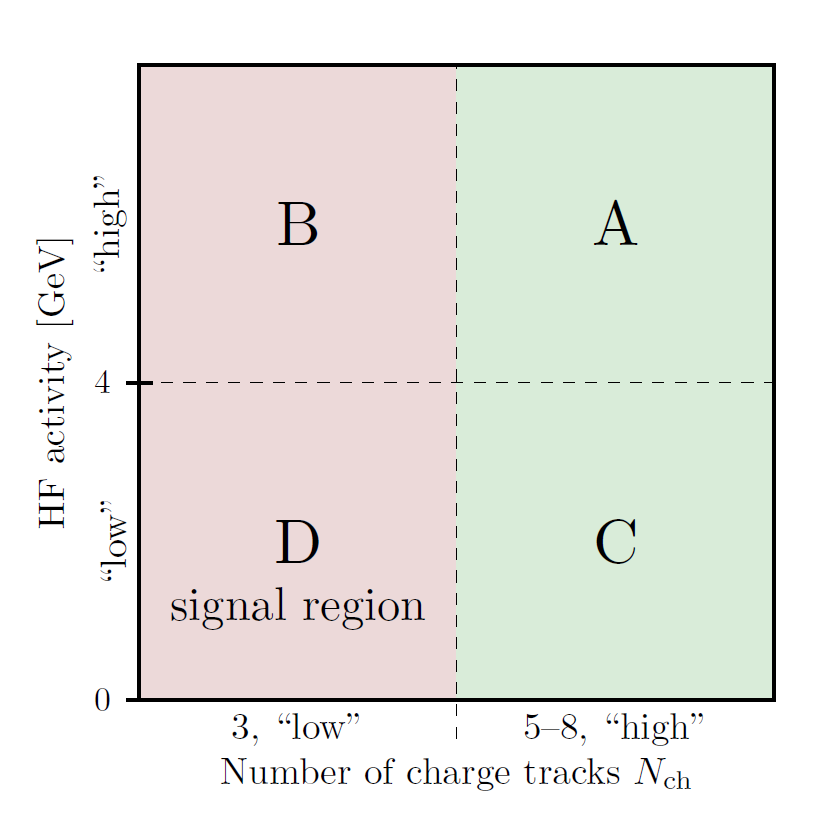 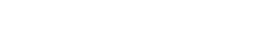 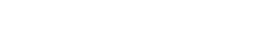 9
PASCOS
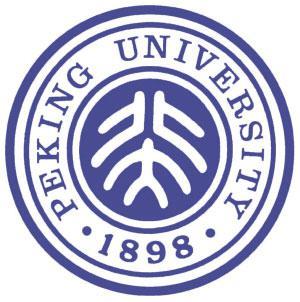 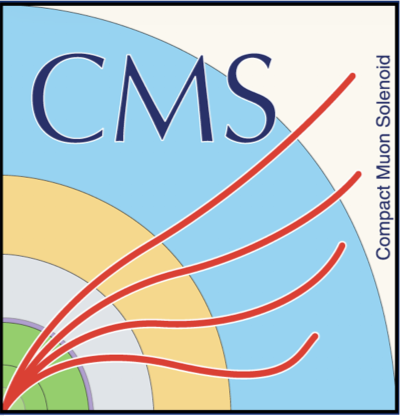 Systematics
Main systematic uncertainties sources: trigger, tracking and luminosity
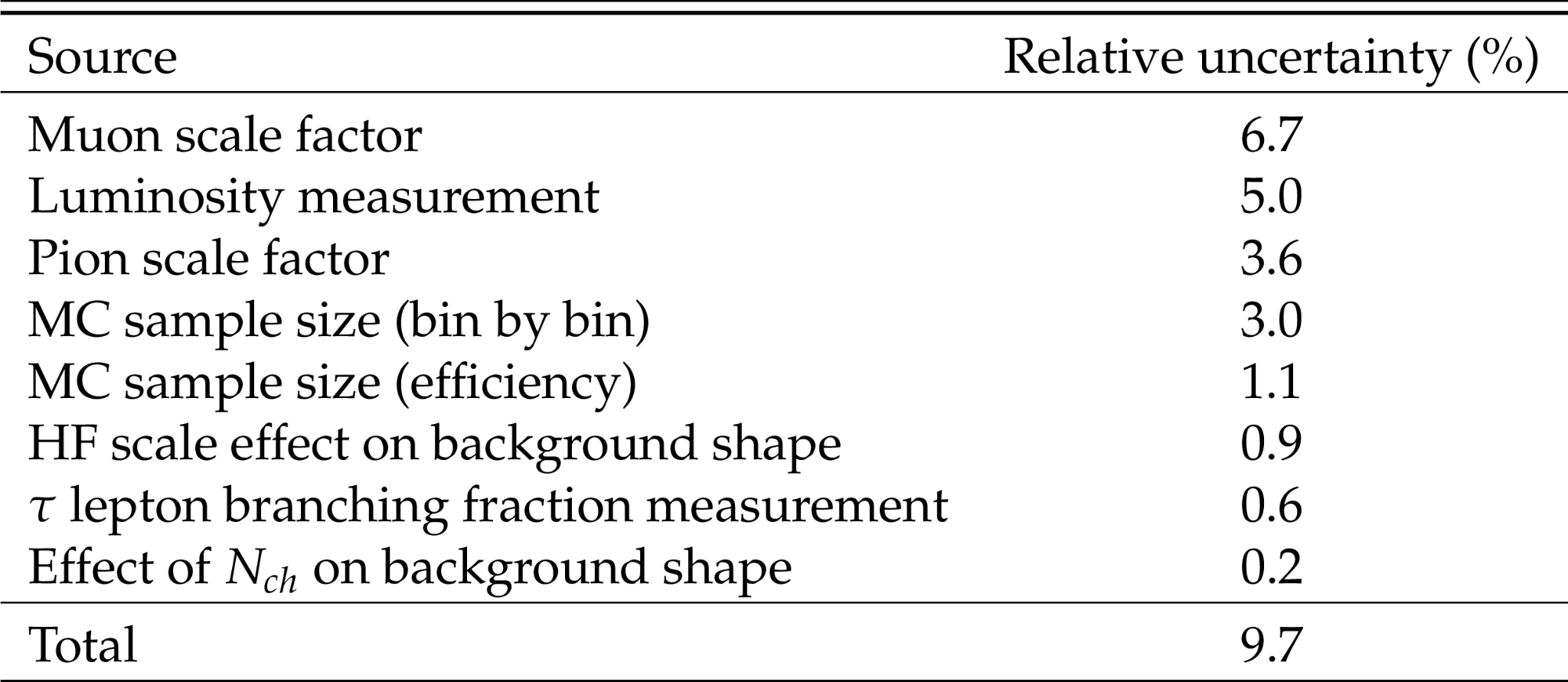 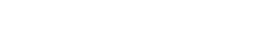 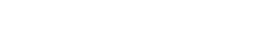 10
PASCOS
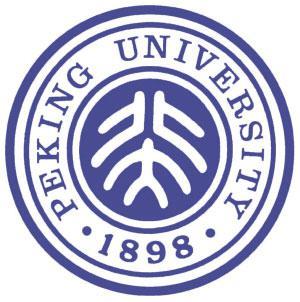 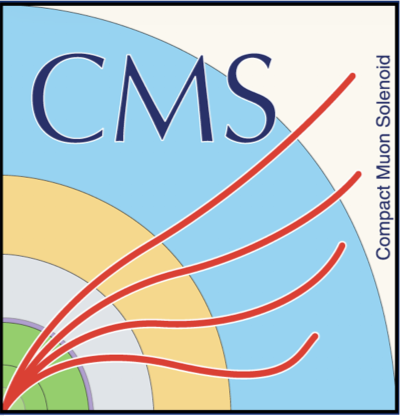 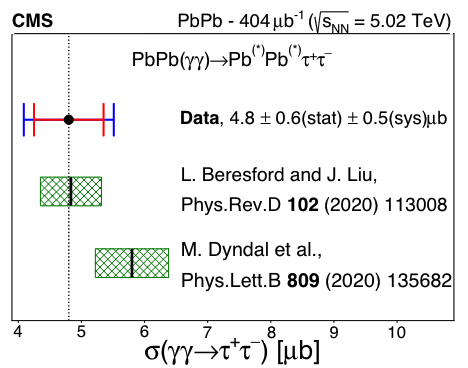 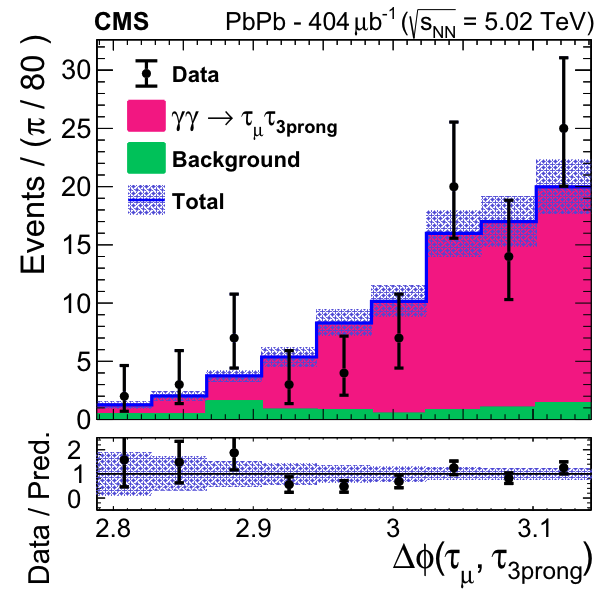 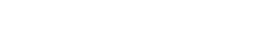 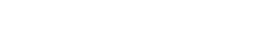 11
PASCOS
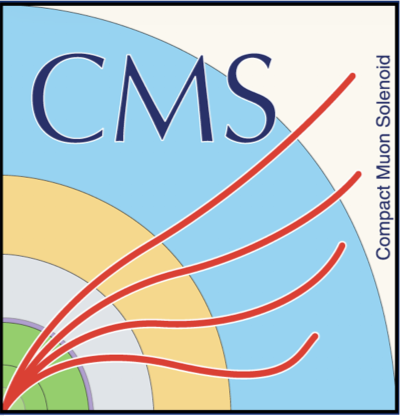 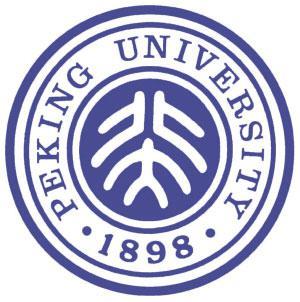 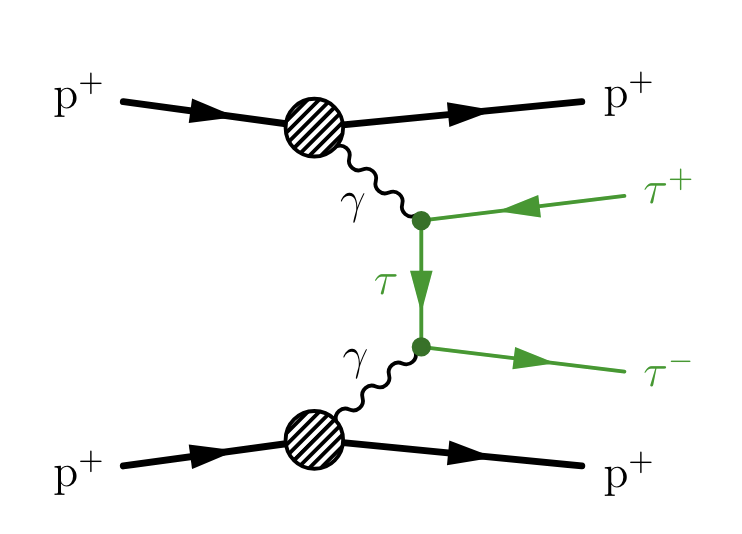 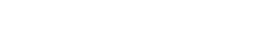 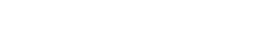 12
PASCOS
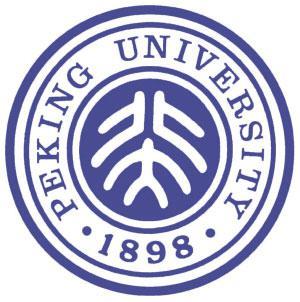 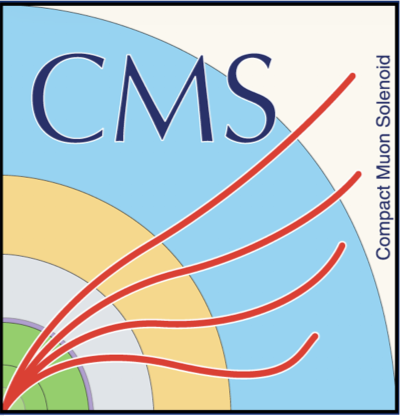 Analysis Overview
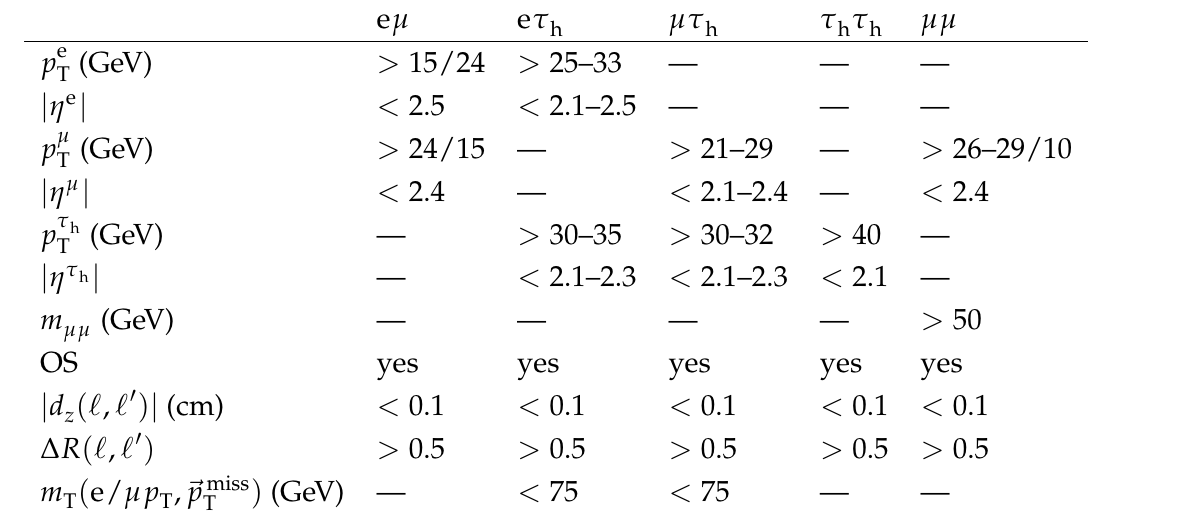 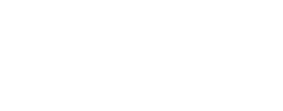 13
PASCOS
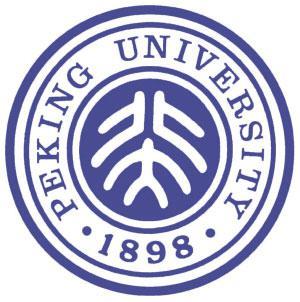 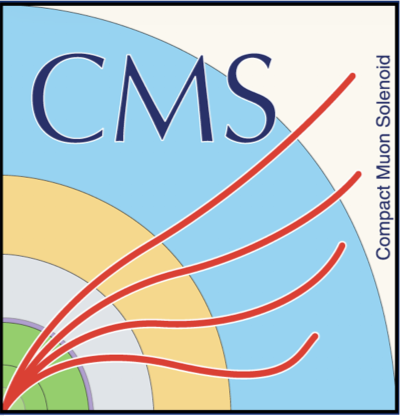 Analysis Overview
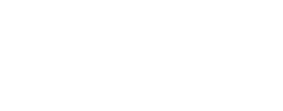 14
PASCOS
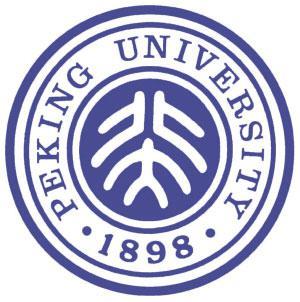 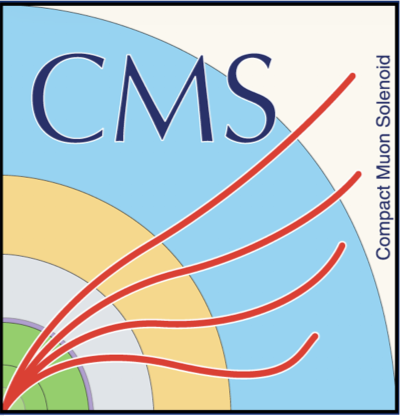 Pileup/Hard Scattering Track Multiplicity Correction
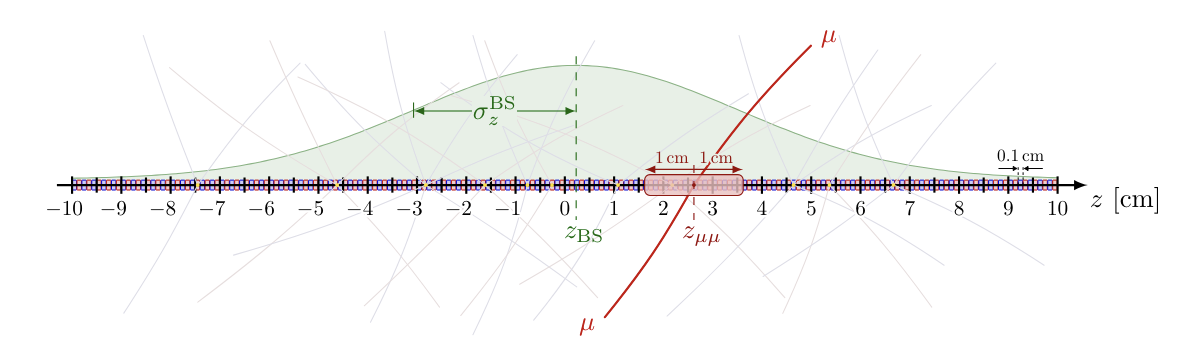 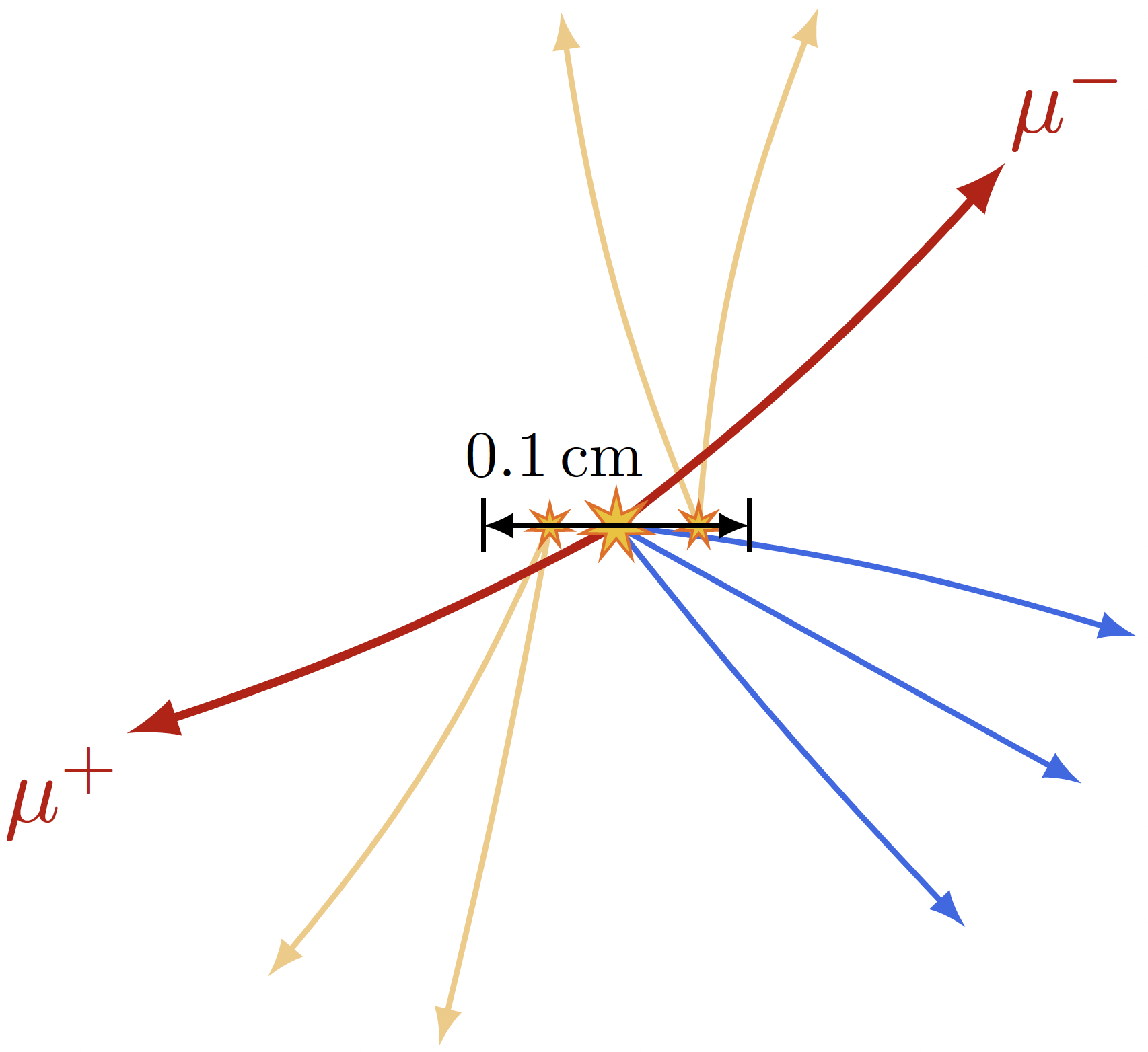 windows far from the di-μ vertex to discard the tracks from the hard scattering interactions
0.1 cm width window around the μμ vertex to correct hard scattering track multiplicity
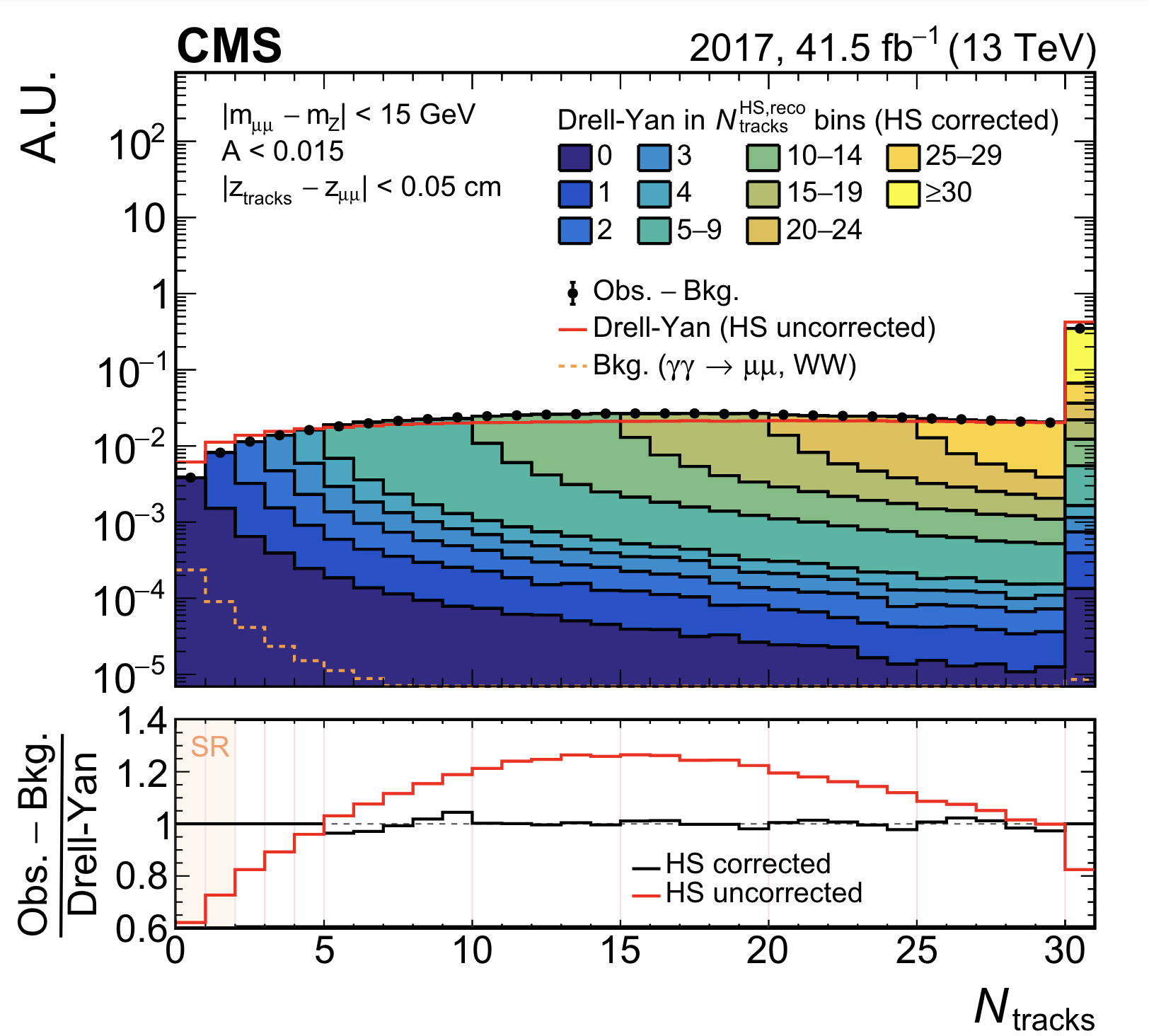 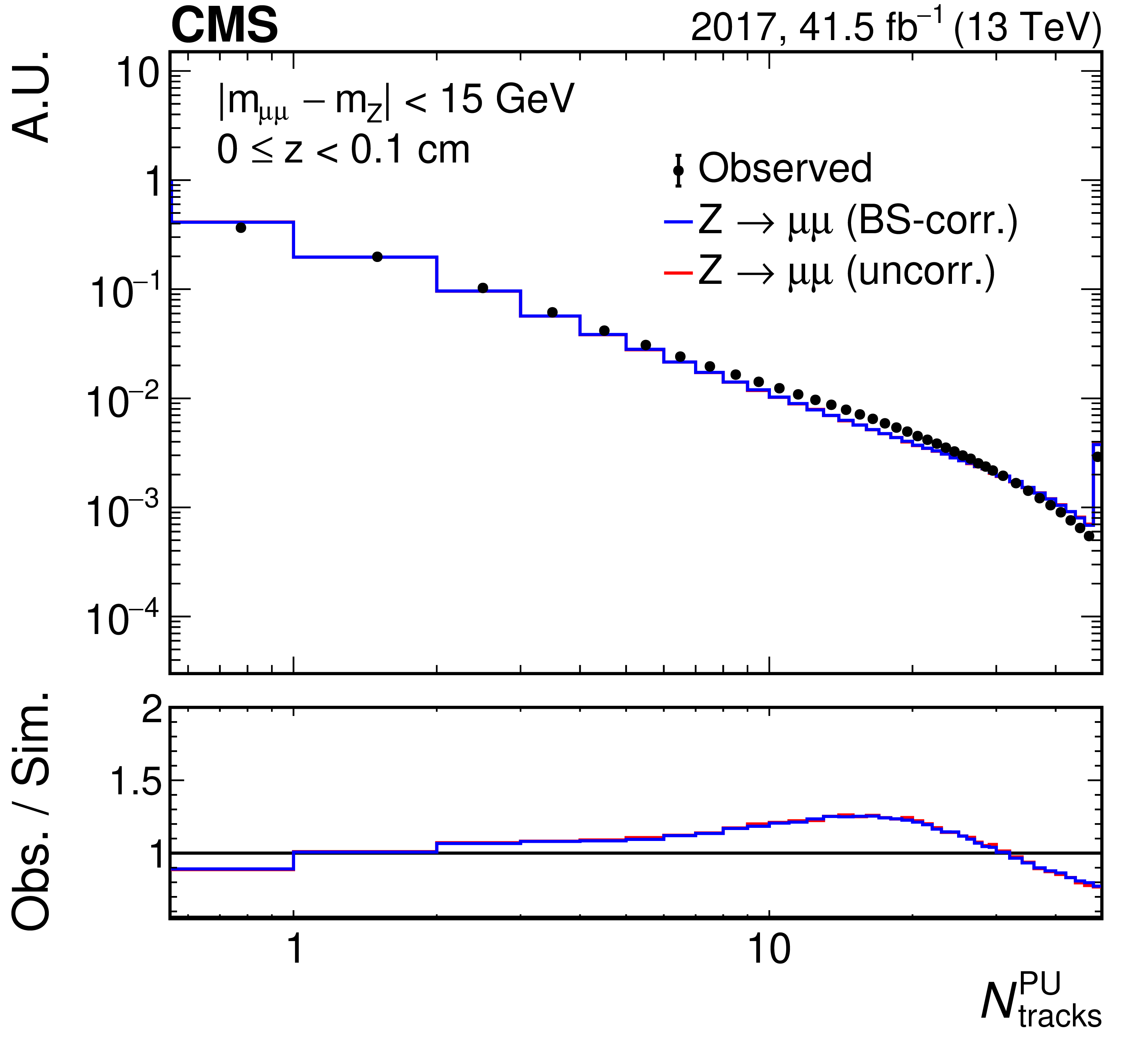 15
PASCOS
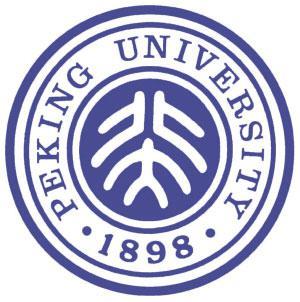 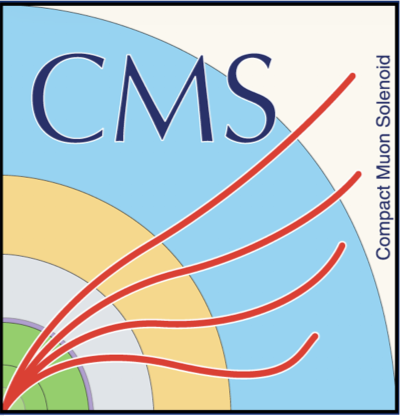 Photon-induced Process Correction
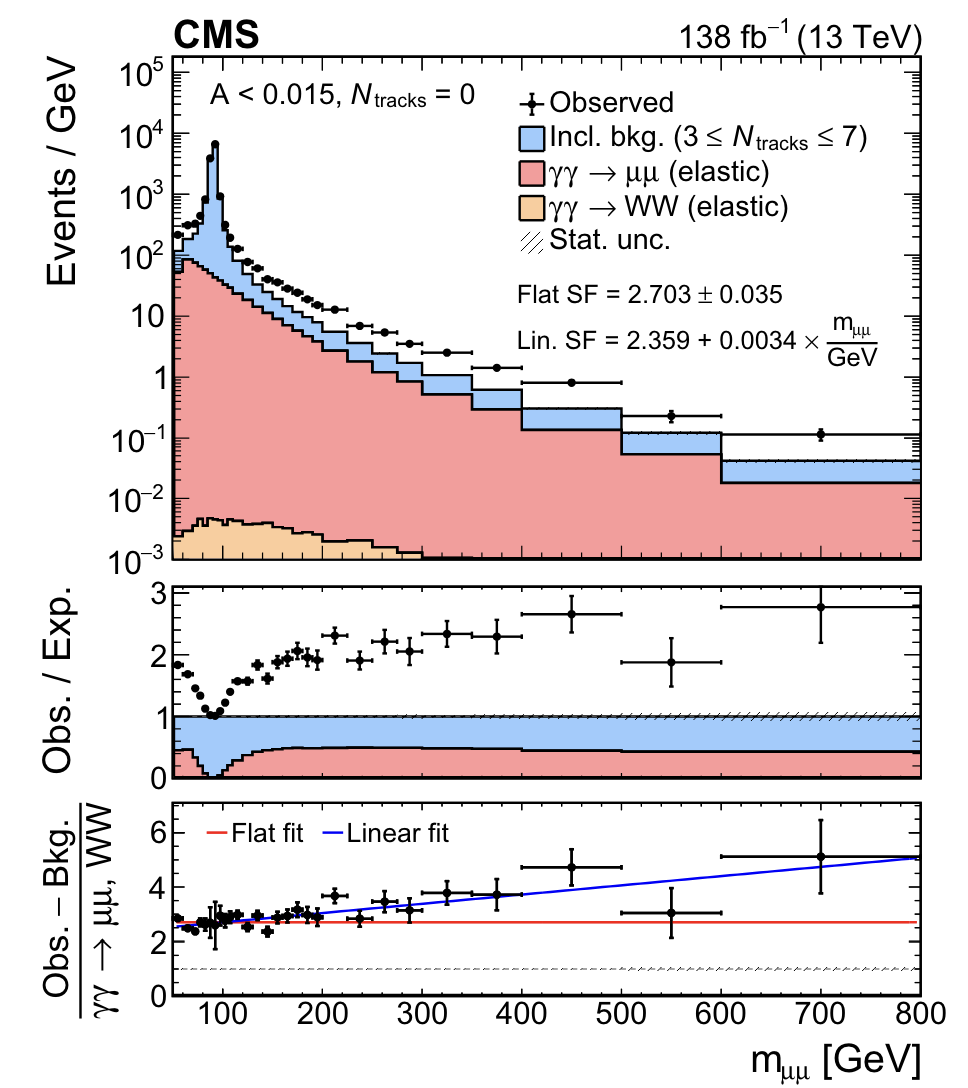 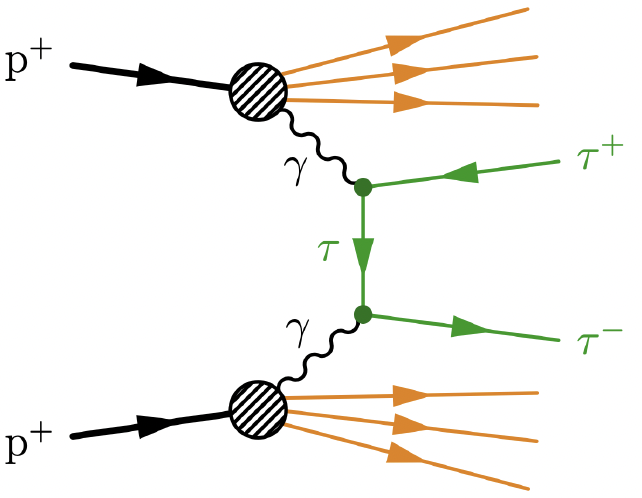 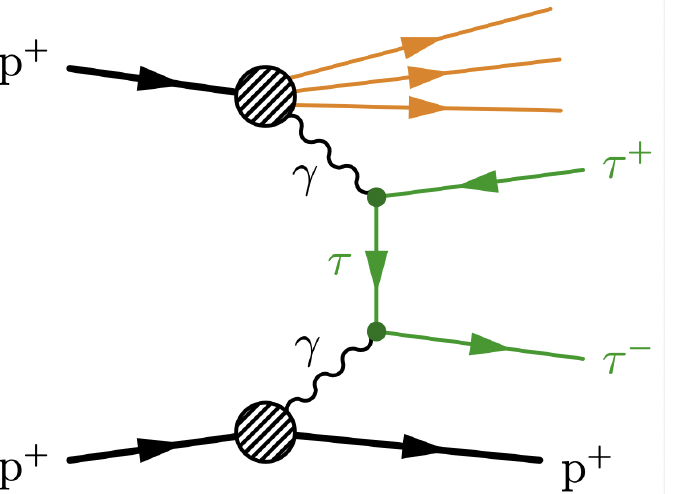 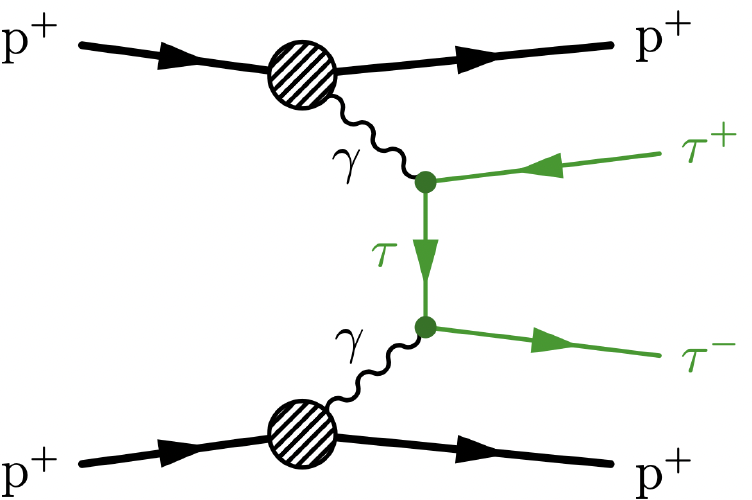 fully-dissociative
semi-dissociative
elastic
gammaUPC
16
PASCOS
[Speaker Notes: 要把inclusive background从nTrk=3～7取形状要说一下]
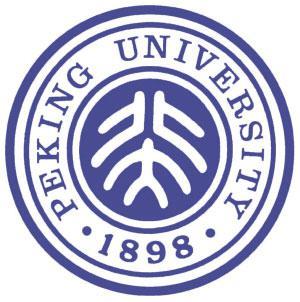 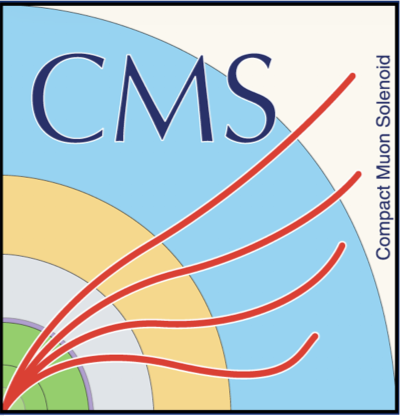 Leading Systematics on the signal significance
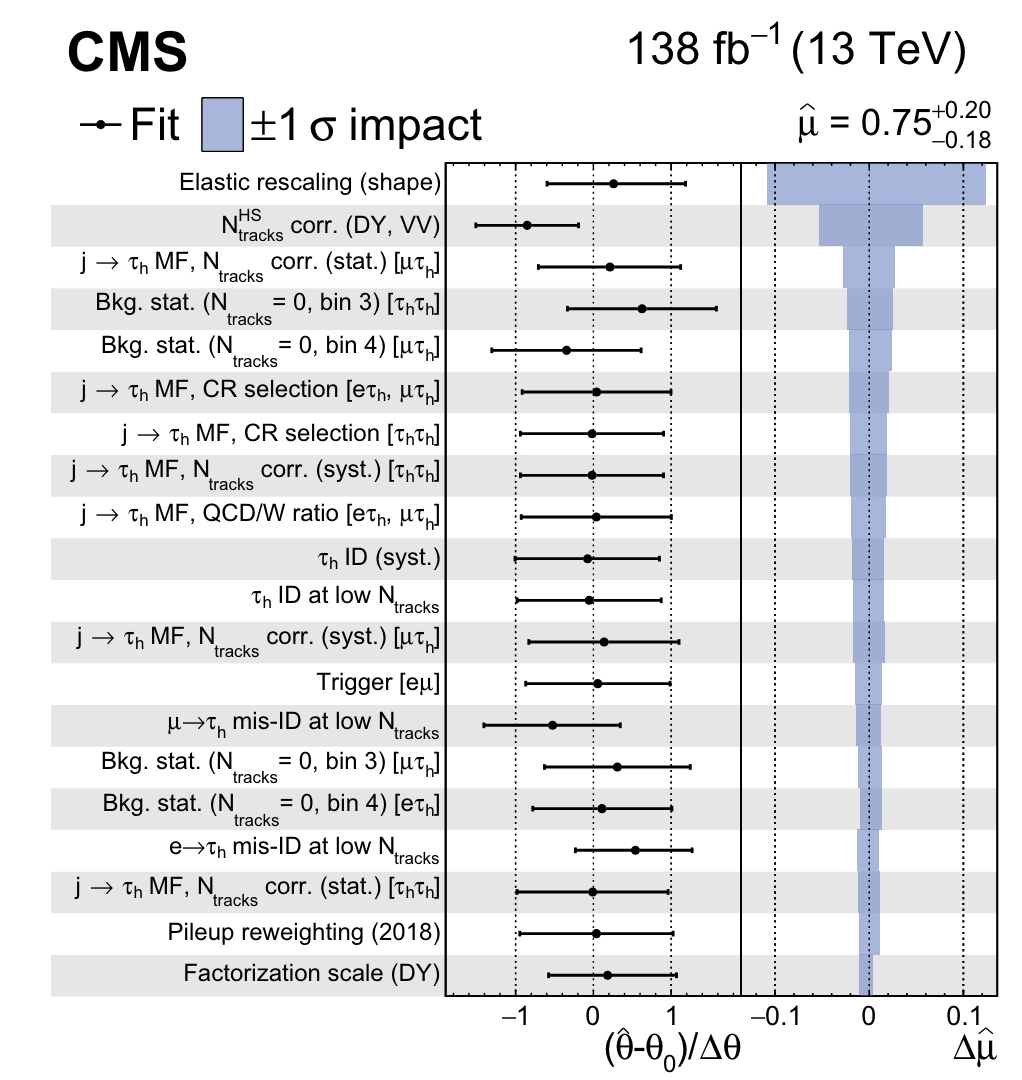 shape uncertainty of the elastic rescaling: the difference between the flat factor and the linear factor
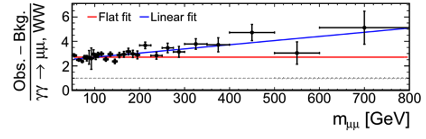 17
PASCOS
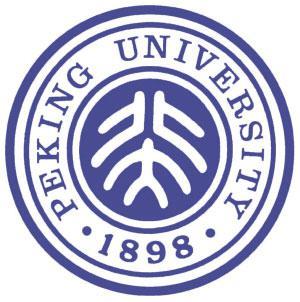 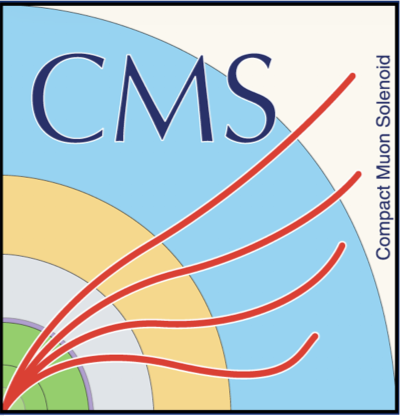 5.3σ observed, 6.5σ expected
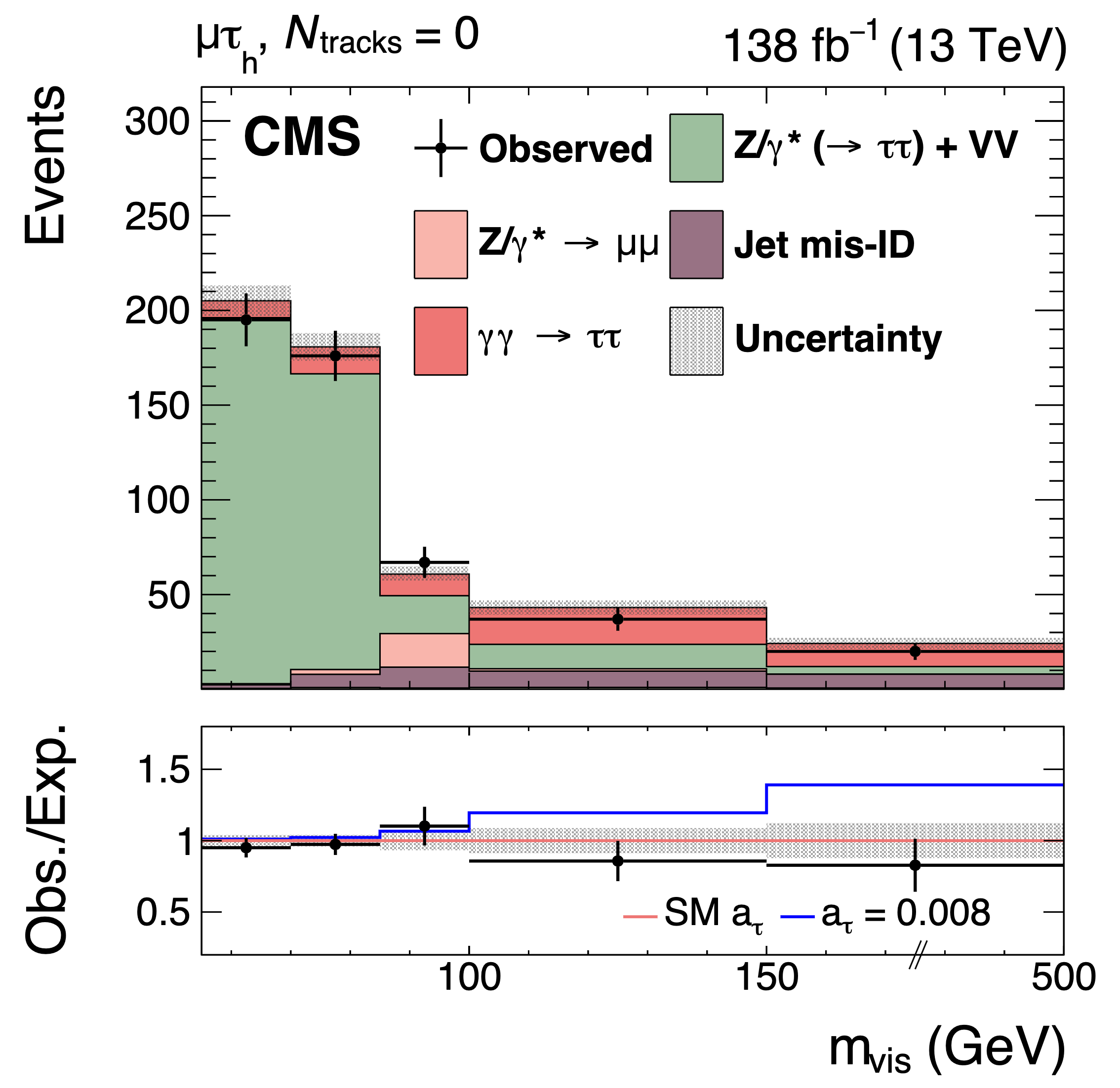 18
PASCOS
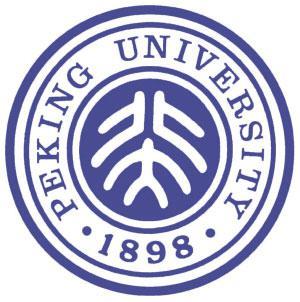 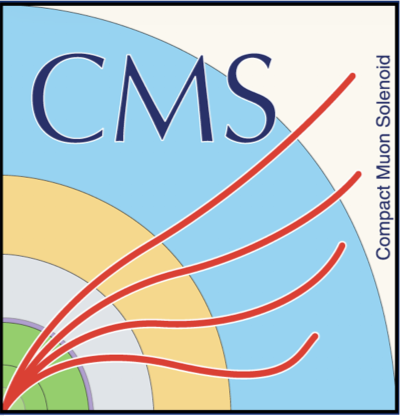 Constraint on aτ
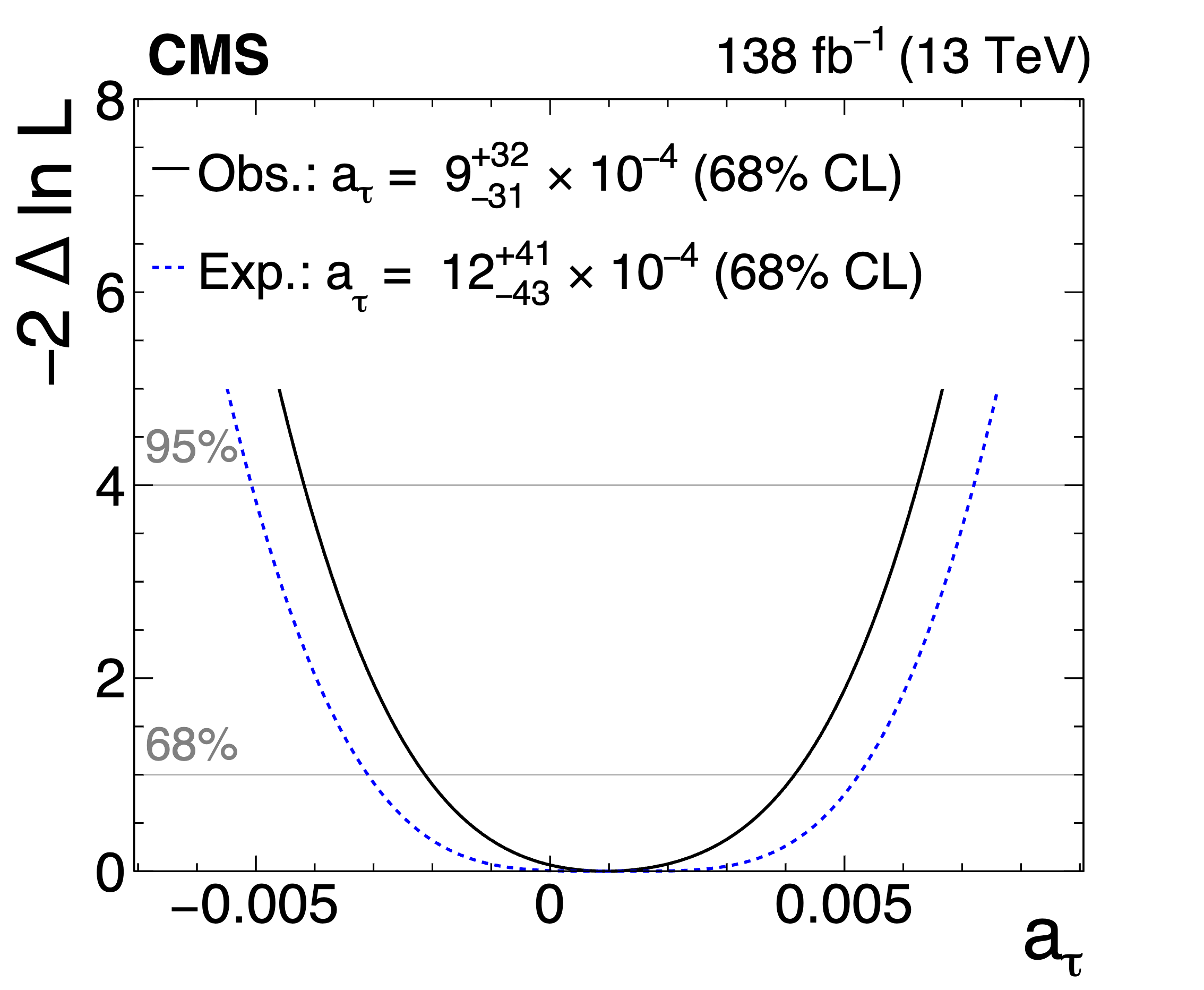 1σ uncertainty of 0.003
only 3 times the Schwinger term
Dirac
aτ=0
SM
aτ=0.00118
Schwinger
aτ=0.00116
19
PASCOS
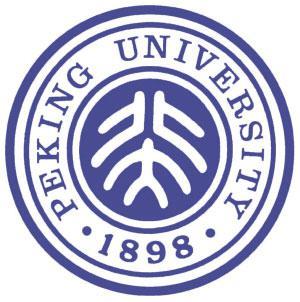 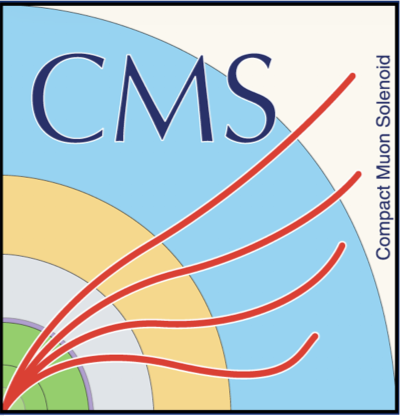 Constraint on dτ
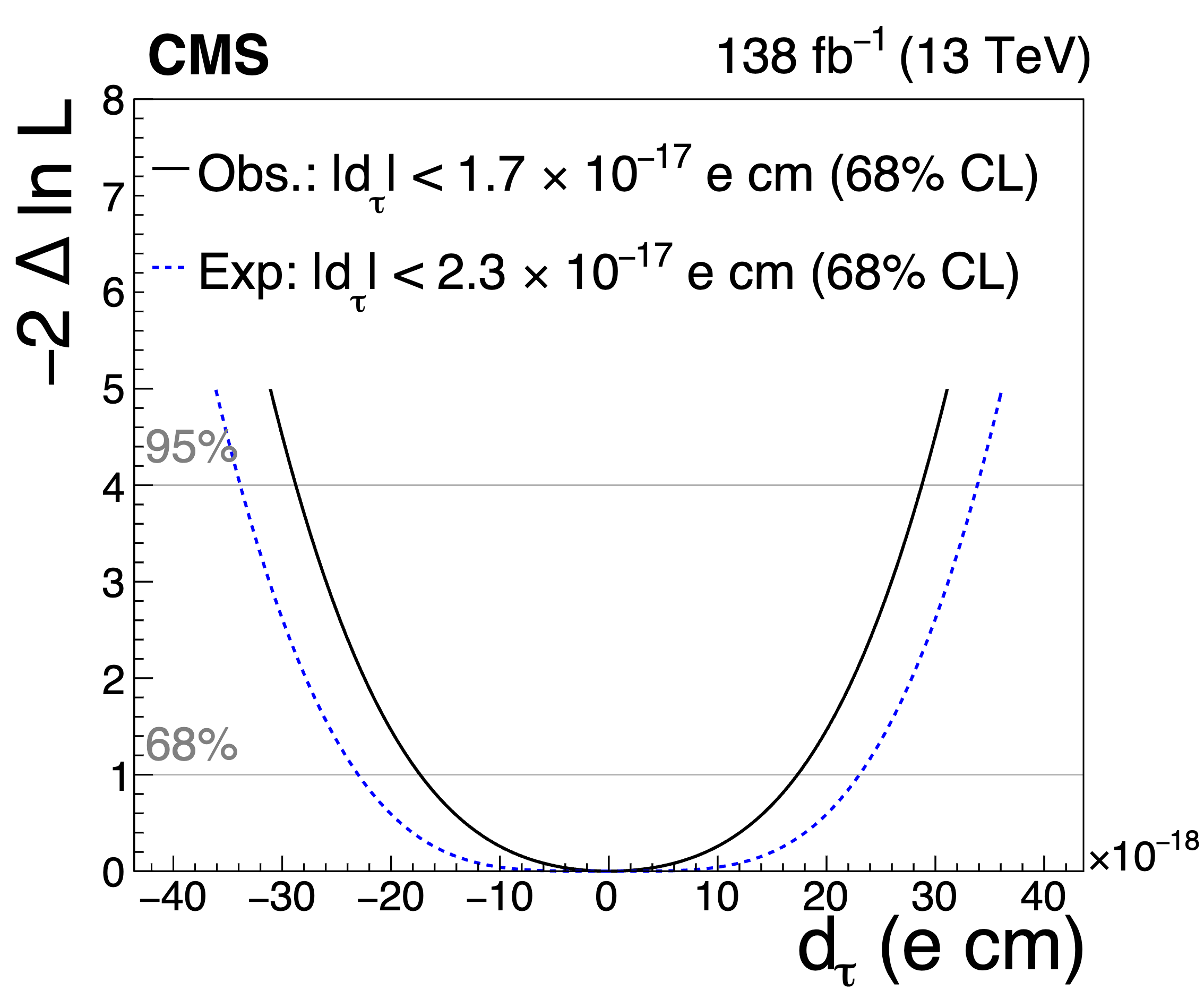 20
PASCOS
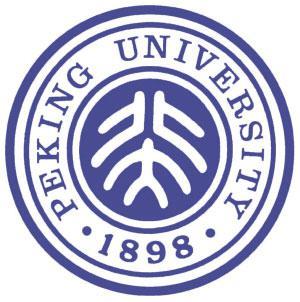 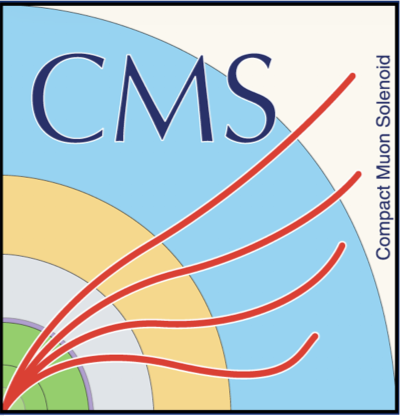 Comparing to Previous Results
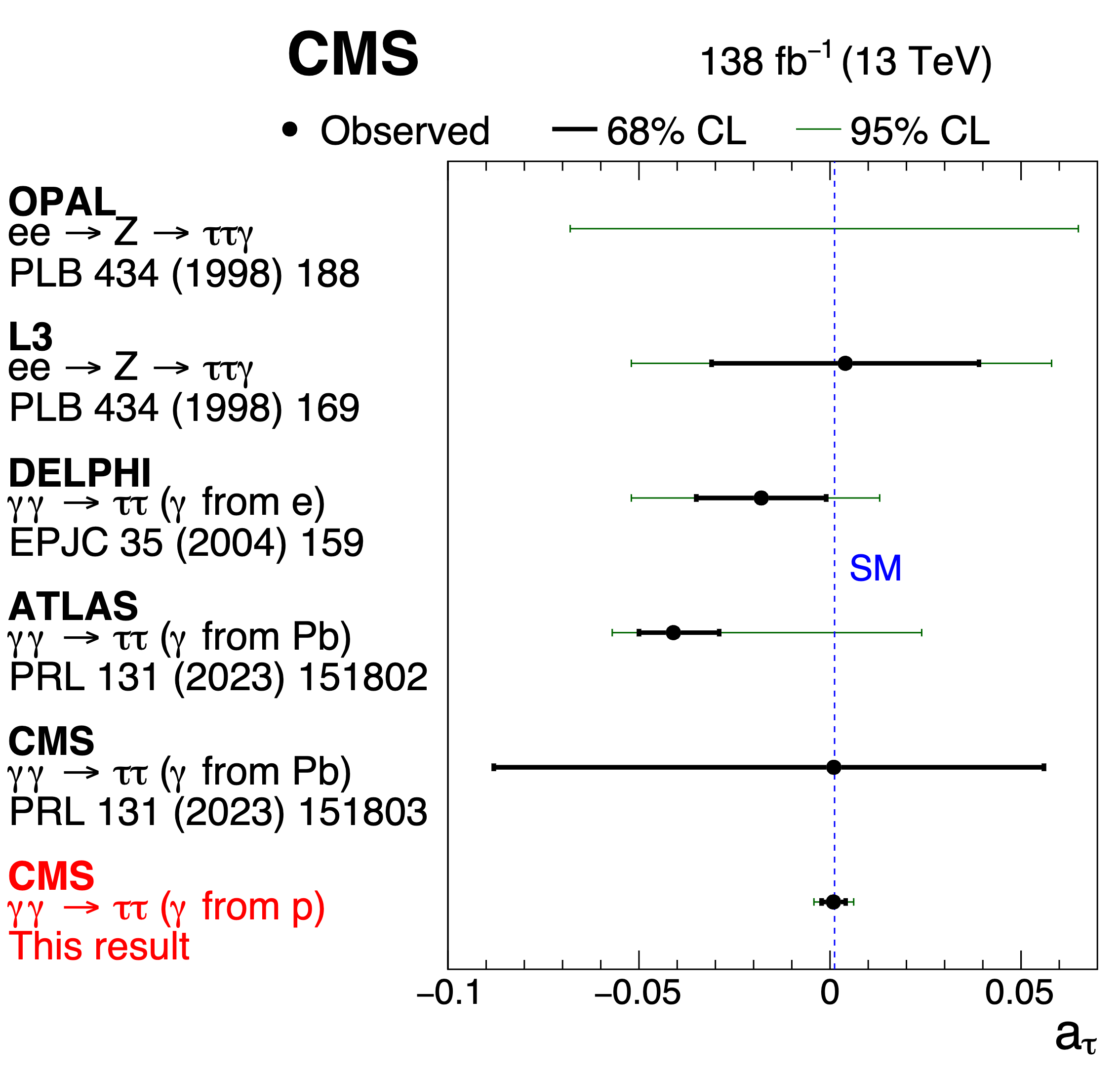 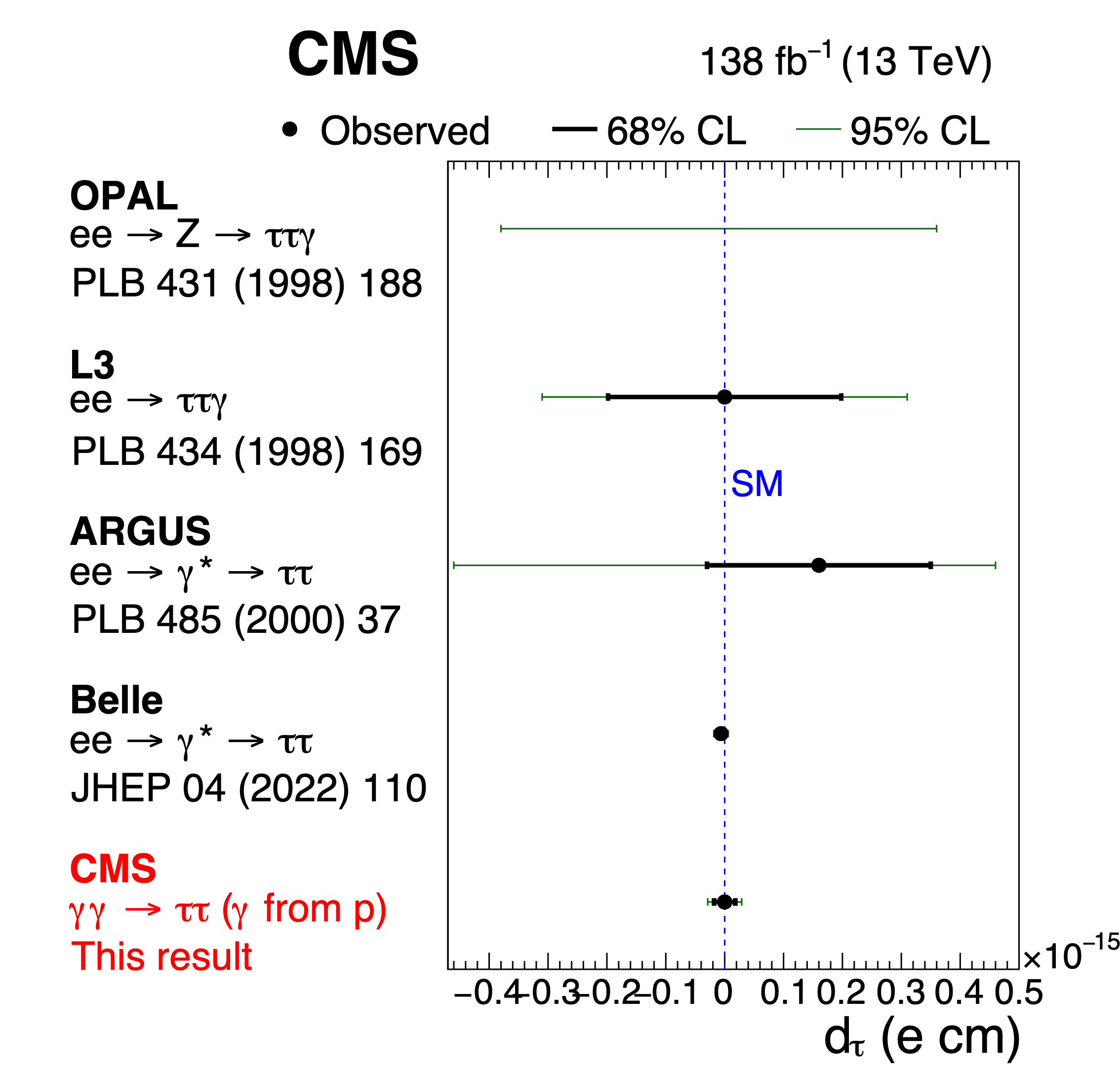 Large improvement over LEP and LHC PbPb
Approaching Belle precision
21
PASCOS
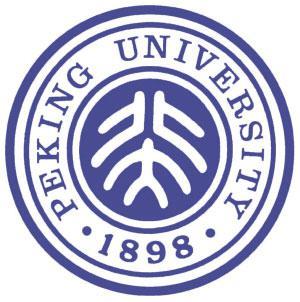 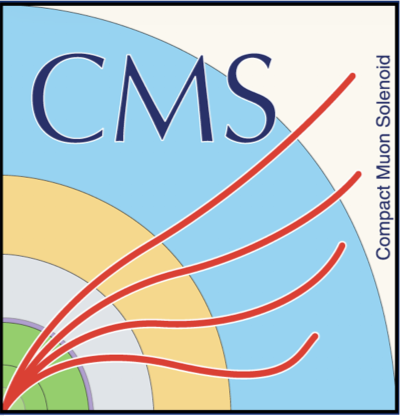 Summary
22
PASCOS